Vysoká škola technická a ekonomická
Ústav technicko-technologický
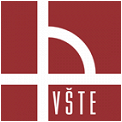 Měření intenzit dopravy na vybrané síti silničních komunikacíAutor bakalářské práce:	Marina MacnerováVedoucí bakalářské práce:	Ing. Ladislav BartuškaOponent bakalářské práce:	Ing. Jiří Čejka, Ph.D. České Budějovice, červen 2017
1
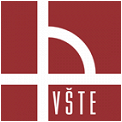 Motivace a důvody k řešení daného problému:
Aktuální problematika stále rostoucí silniční dopravy

Bezpečnost a rozvoj

Osobní zainteresovanost a poznatky
2
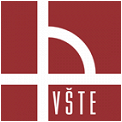 Cíl práce
Zvolit v silniční síti oblast pozemních komunikací, na kterých je žádoucí provést měření intenzit dopravy.

Na základě měření provést analýzu organizace dopravy v dané oblasti a navrhnout případná řešení dopravních nedostatků.
3
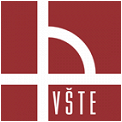 Použité metody
Měření intenzity vozidel (SR4)
Zpracování naměřených dat

Postup výpočtu intenzity dopravy dle TP 189
Propočet prognózy vývoje intenzit dopravy dle TP 225
4
Mapa stanovišť
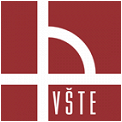 5
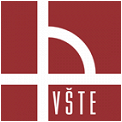 Dosažené výsledky
Měření intenzity vozidel a zpracování naměřených dat
Aktuální stav intenzit silniční dopravy
Predikce budoucího využití
Upozornění na nutnost výstavby dálnice D3
6
Skladba dopravního proudu
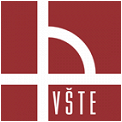 kategorie vozidel
7
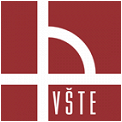 stručné shrnutí  a závěr
Zvolena oblast pozemních komunikací Krasejovka – Velešín – Kaplice – Dolní Dvořiště – státní hranice byla podrobená aktuálnímu měření intenzit dopravy
Přepočet naměřených dat dle TP189 a prognózy dopravy dle TP 225
Upozornění na nehodovost a nutnost výstavby dálnice D3
8
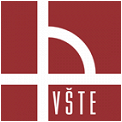 Děkuji za pozornost
9
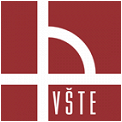 Doplňující dotazy
Vedoucí práce:
Jaké formy dopravních průzkumů dále existují kromě Vámi použitého profilového sčítání dopravy? 
Oponent práce:
V rámci měření intenzity silničního provozu charakterizujte poměry mezi typy sledovaných vozidel (osobní automobil, nákladní automobil do 3,5 t, nákladní automobil nad 3,5 t, autobus).
Je tato komunikace dostatečně vybavena bezpečnostními prvky s ohledem na intenzity provozu?
10